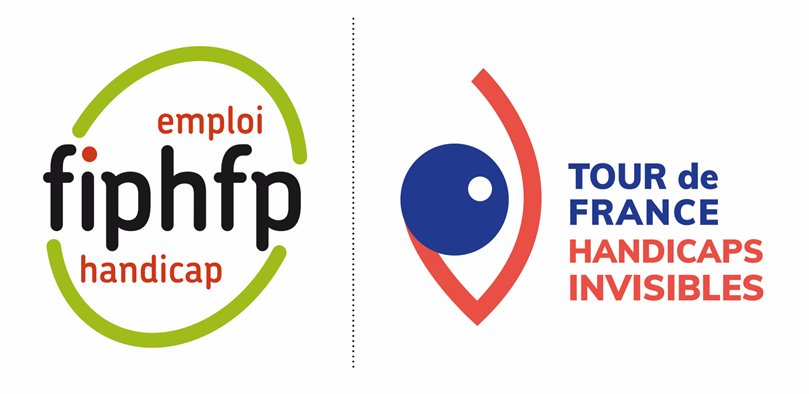 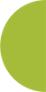 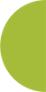 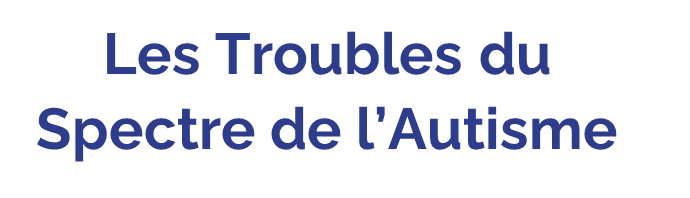 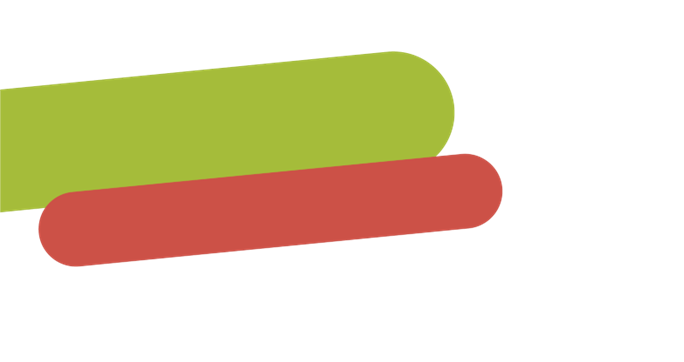 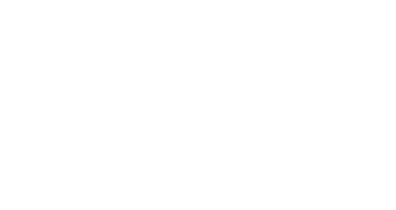 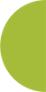 Michèle LUGRAND 
Secrétaire Générale adjointe aux affaires régionales 
Préfecture de la région Auvergne Rhône-Alpes
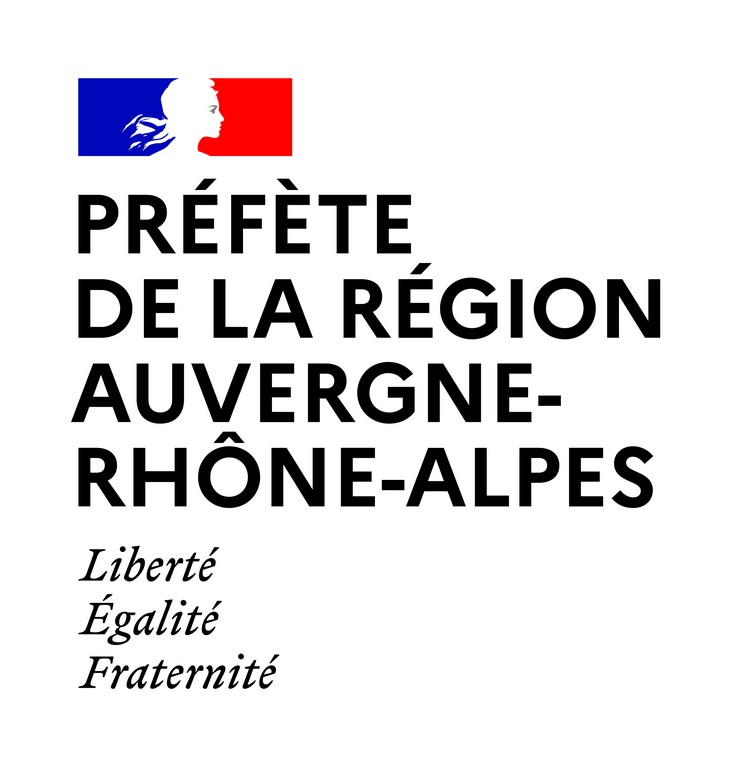 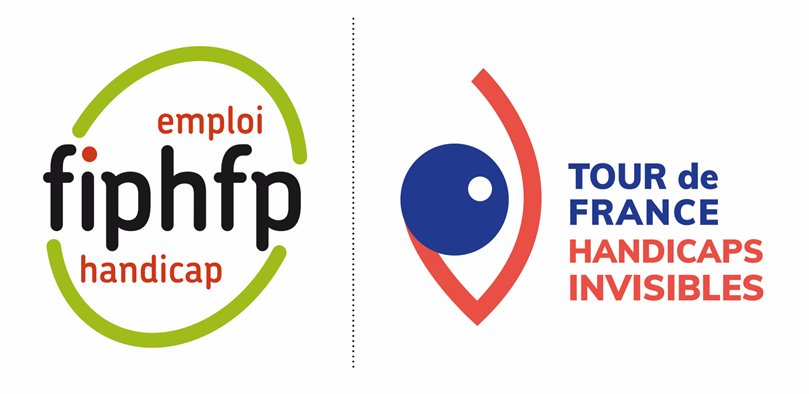 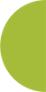 Séverine BAUDOUIN 
Directeur adjointe du FIPHFP
Fonds pour l'Insertion des Personnes Handicapées 
dans la Fonction Publique
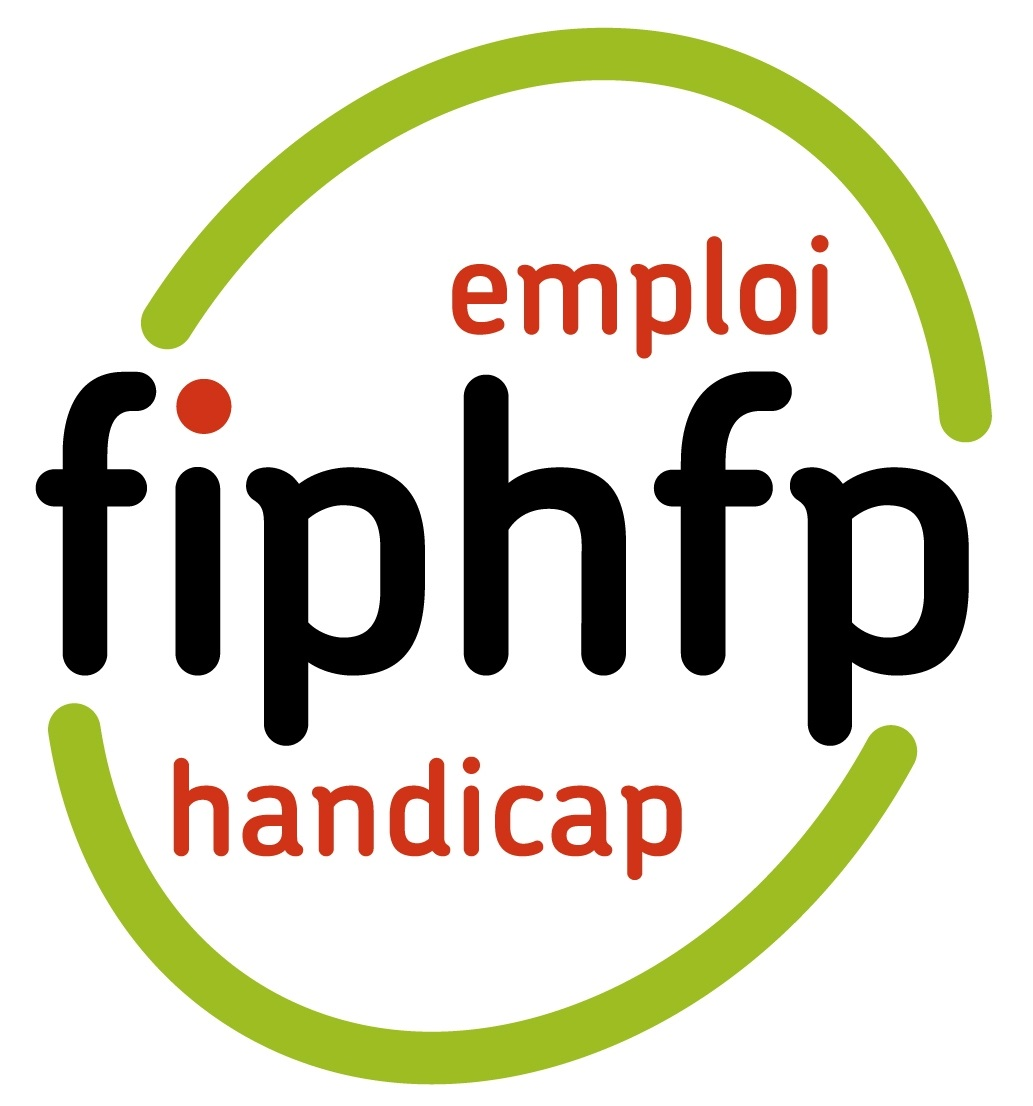 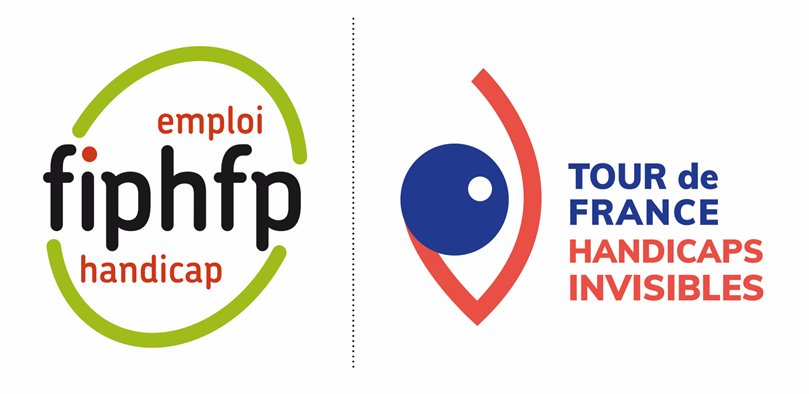 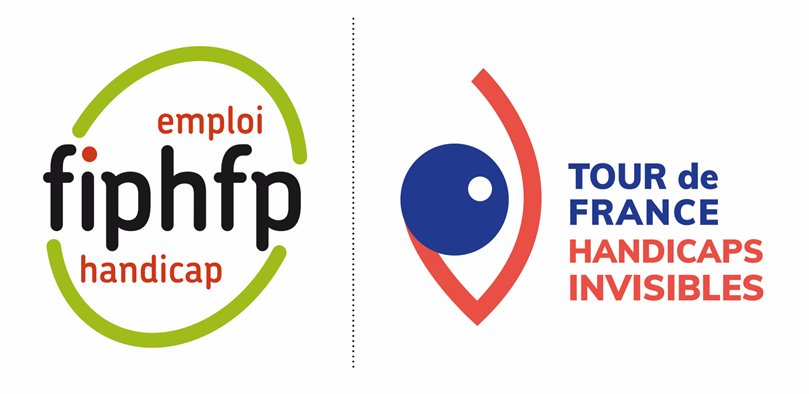 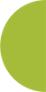 Guillaume BONNEVILLE 
Directeur territorial au handicap
 Auvergne Rhône-Alpes
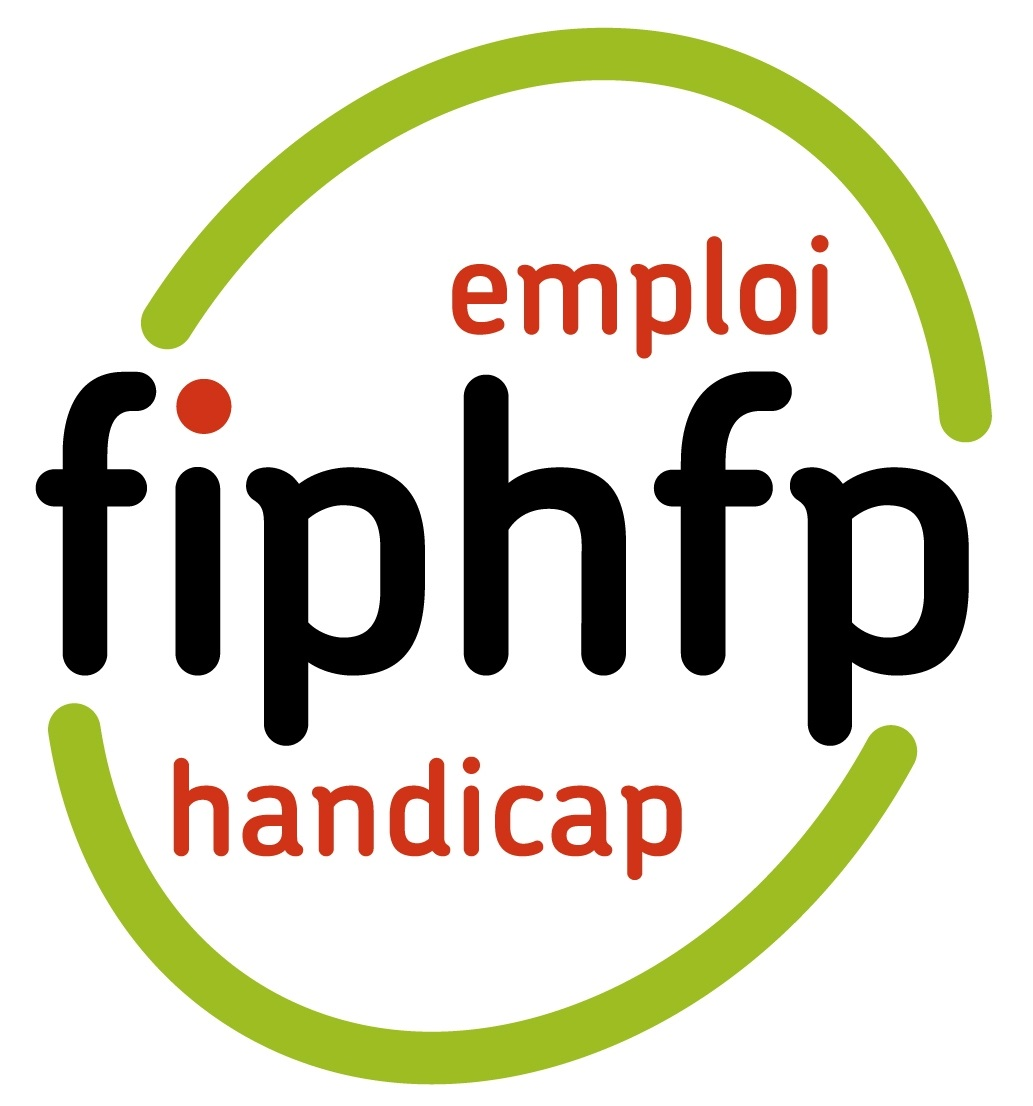 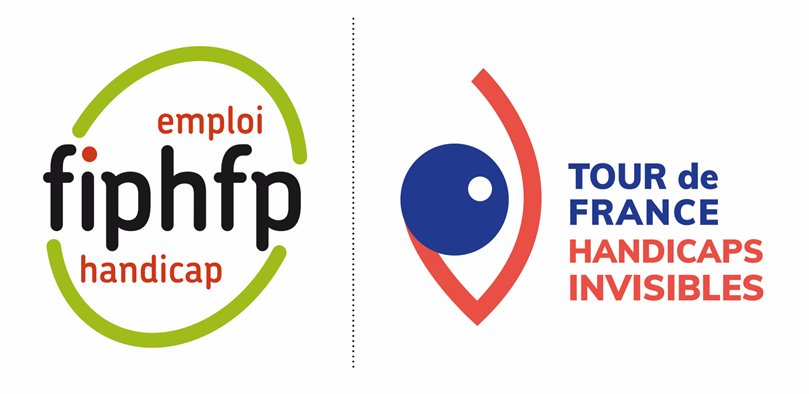 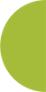 PROGRAMME
10h30 :    Conférence de Julie DACHEZ 

11h30 :    Table ronde 
                     "autisme et emploi, c'est possible !" 

13h :         Cocktail déjeunatoire et exposition
Autisme et emploi
Julie Dachez
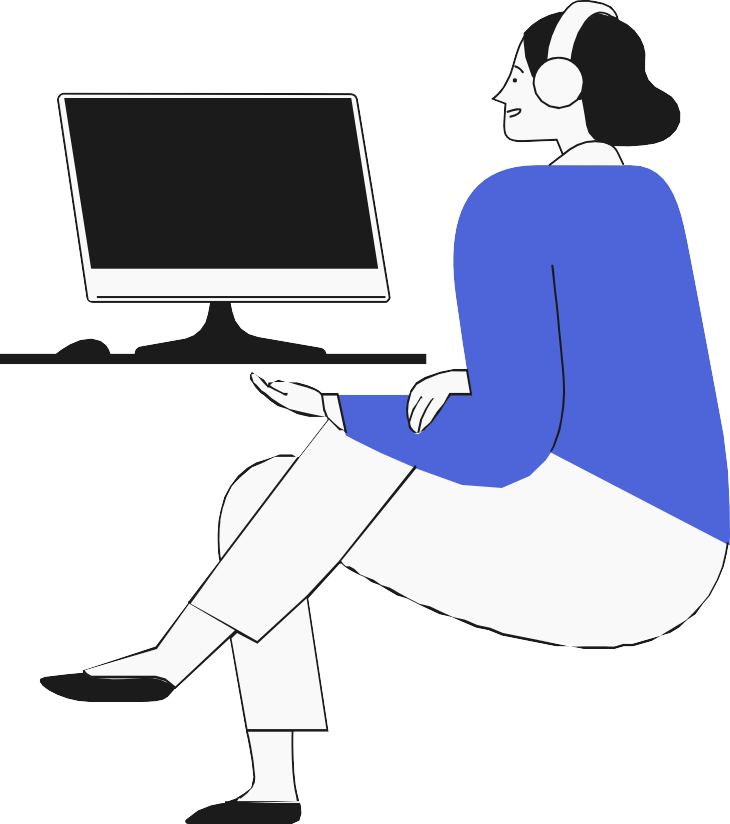 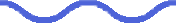 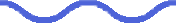 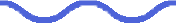 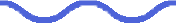 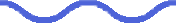 1 / 100
Troubles du Spectre de  l'Autisme
?
Taux d'emploi
Définition clinique
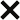 Déficits de la  communication et des  interactions sociales
implicite / double sens,  communication orale,  difficultés à créer et maintenir  du lien


Caractère restreint et  répétitif des  comportements, des  intérêts
besoin d'immuabilité,  comportements répétitifs,  intérêts intenses,  particularités sensorielles
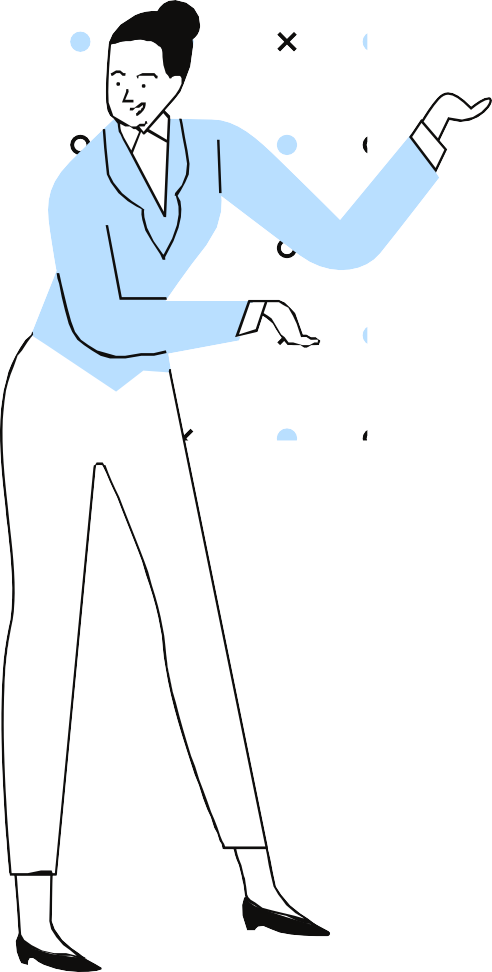 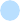 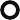 + Hyper
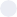 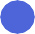 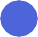 Thermoception
Système vestibulaire  Proprioception  Nociception
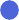 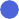 -
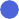 Hypo
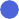 Définition clinique
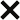 Déficits de la  communication et des  interactions sociales
implicite / double sens,  communication orale,  difficultés à créer et maintenir  du lien


Caractère restreint et  répétitif des  comportements, des  intérêts
besoin d'immuabilité,  comportements répétitifs,  intérêts intenses,  particularités sensorielles
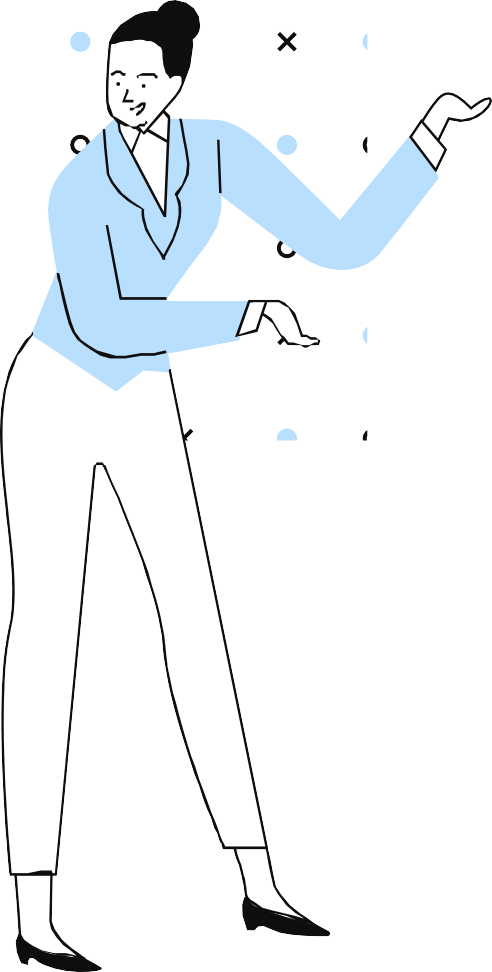 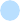 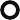 Une vie en millefeuille
Exigences  sociales
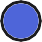 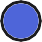 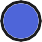 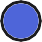 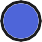 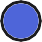 Collège
Lycée
Vie  active
Age
La médecine, la  science :
quelle objectivité ?
La psychiatrie : une subjectivité
« Parler à Dieu c’est une prière,  entendre parler Dieu,
c’est de la schizophrénie. »
Szasz
DSM : la pathologisation de la  différence ?
DSM II
Homosexualité ->  déviance sexuelle

1952 à 2013
100 à 300 pathologies
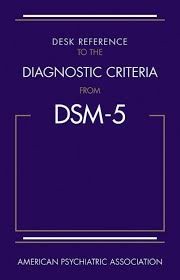 Point de vue du DSM
Point de vue de l'intérieur
Déficits de la communication  sociale

Difficultés à saisir le double  sens, l'implicite, le second  degré
Difficultés à établir et maintenir  des relations sociales
Particularités de la  communication sociale

Communication explicite,  directe, honnête

Autosuffisance, monde  intérieur riche et créatif
« Hum… En fait pour moi l'autisme c’est une  façon de privilégier l’intérieur plus que  l’extérieur. Et euh… C’est une façon d’aller  chercher en soi des choses, donc c’est très  riche à l’intérieur, il y a plein de choses à  l’intérieur, par contre c’est très compliqué à  l’extérieur. Mais inversement pour les non  autistes, c’est très riche au dehors, et pas à  l’intérieur. Donc pour moi c’est une autre  forme d’autisme, mais inversée. C’est de  l’autisme envers soi-même. »

Aude
Point de vue du DSM
Point de vue de l'intérieur
Intérêts restreints

Sont envahissants
Intérêts spécifiques

Pas plus que les relations  sociales dans la vie des non  autistes
Sont des facilitateurs lors des  échanges, peuvent aboutir à  un emploi

Refuge
Interfèrent avec la vie sociale  et professionnelle
Anomalie
« Je démontais des choses qui étaient en fin  de vie, et je les accumulais et ça arrivait  parfois que je prenne un après-midi entier à  les nettoyer, à les regarder à les classer.
Chose qui aux yeux des autres pourrait  paraître complètement inutile. Mais moi ça  me permettait de faire un entonnoir pour  mon stress, de me calmer »

Fabien
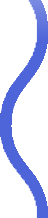 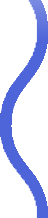 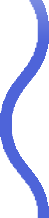 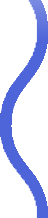 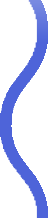 Qu'est-ce qui relève du "symptôme" ?

N'est-ce pas plutôt notre façon d'appréhender les  comportements atypiques qui est symptomatique  d’une société obsédée par la normalité ?
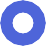 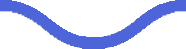 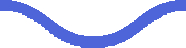 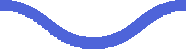 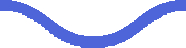 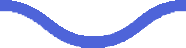 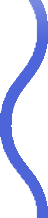 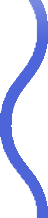 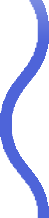 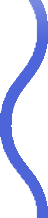 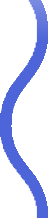 Oui mais alors...
Si la personne est juste "différente", il n'y a pas de  problème ?
SI !
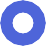 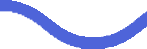 Environnement inadapté, discriminations,  préjugés, barrières à l’éducation, l’emploi etc.
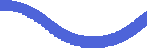 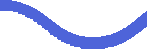 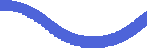 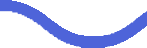 Elargir la focale
Environnement


Individu
Ne pas chercher à guérir l'individu mais  adapter l'environnement
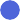 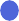 Recruter et aménager
Entretien
Très (trop) honnête
Difficultés à se vendre
Se sous-estime


Ne regarde pas  (forcément) dans les yeux
Parcours atypique
Monologue ou  onomatopées


Répond "à côté"
Stéréotypies
Question non  adaptée
Question adaptée
Je vais vous poser des  questions au sujet de vos  forces	:
(Maras et al., 2020)
Quelles sont vos  forces ?
Quelles sont, selon  vous, vos principales  forces ? (des choses  pour lesquelles vous  êtes doué‧e)  Comment avez-vous  utilisé ces forces au  travail ?
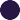 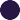 Aménager le processus
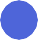 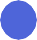 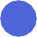 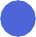 Questionnaire  auto-évaluation  connaissances
Rencontre  informelle
Séminaire de  recrutement
3 jours
Analyse de  compétences
1 jour
Source : Auticonsult
Aménager le poste
Consignes écrites, mail

Temps de pause en solitaire

Espace sensoriel (isolation  phonique, lumières, etc.)
Télétravail  Horaires de travail  Personne ressource
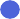 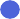 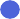 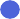 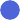 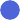 Aménager le poste
Délimiter le travail dans  l'espace et le temps
Aider à la priorisation  Trombinoscope de l'équipe  Supports visuels
Former l'équipe
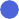 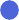 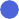 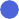 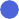 Attention aux détails
(Baron-Cohen et al., 2002; Mottron et al., 2003; Russell et al., 2019; Schipper et al.,
2016)
Reconnaissance des  patterns et régularités

Talents artistiques et  créatifs
Points forts
Expertise
Sens moral, loyauté

Mémoire

Capacité de  concentration
Limites et risques d'une rhétorique axée sur les talents :

à ce jour, aucune preuve permettant d'attester d'un  "avantage autistique"
attention à ne pas placer des attentes irréalistes sur  les personnes autistes
(Bury et al., 2019, 2020)
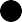 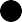 Merci !
Formations en ligne : www.julieacademy.com
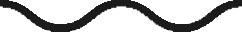 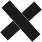 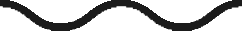 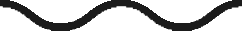 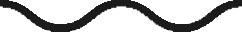 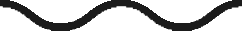 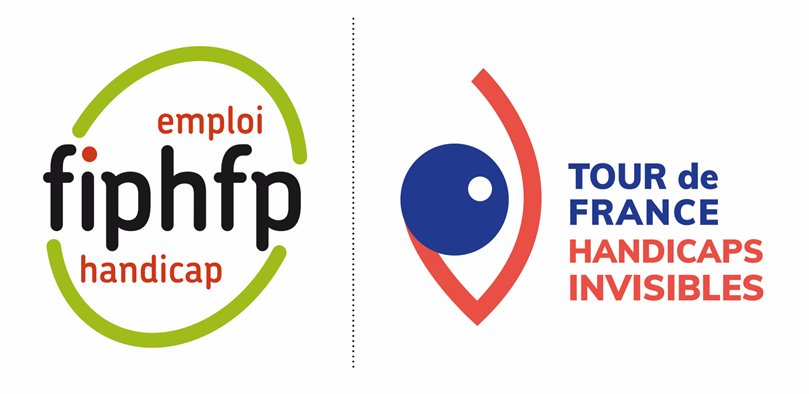 TABLE RONDE
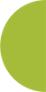 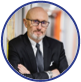 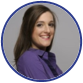 Tatiana AYME
Déléguée générale adjointe 
 Association régionale des missions locales IDF
Bruno RENARD
Responsable CSE 
CEA Grenoble
Philippe BROUSSE
Secrétaire Général 
CHEOPS Cap emploi 
Auvergne Rhône Alpes
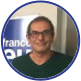 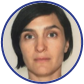 Dr Mélina HUC
Psychiatre
Centre de Ressources 
Autisme (CRA)
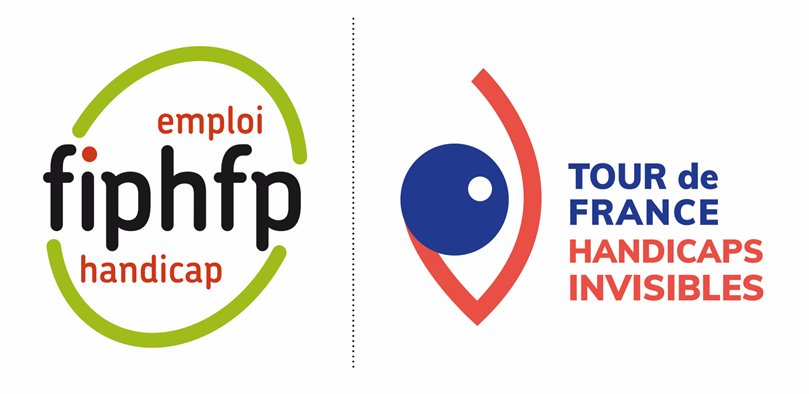 TABLE RONDE
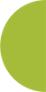 Sandrine RAFFINI
Conseillère emploi accompagné 
 Messidor Ardèche
Mireille BARAZ
Présidente
Association Planète Autisme 
Drôme Ardèche
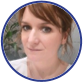 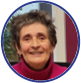 Catherine DUBREUIL
Référente diversité-égalite
Centre Hospitalier Annecy Genevois
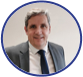 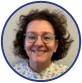 Guillaume BONNEVILLE
Directeur Territorial au Handicap
FIPHFP
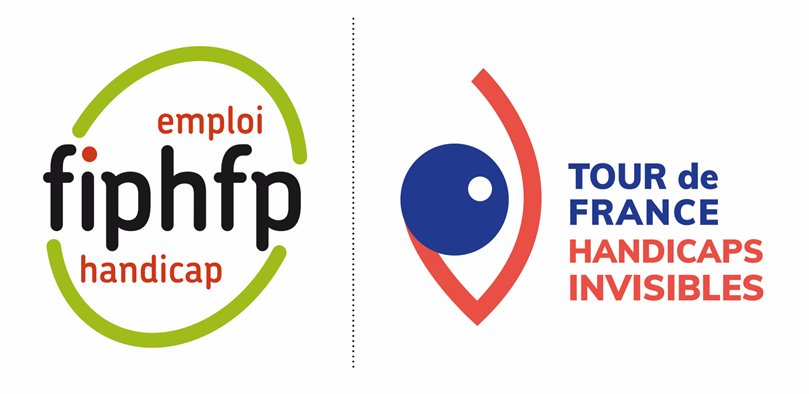 TABLE RONDE
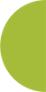 Merci aux intervenants !
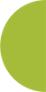 Jessy Dessinateur
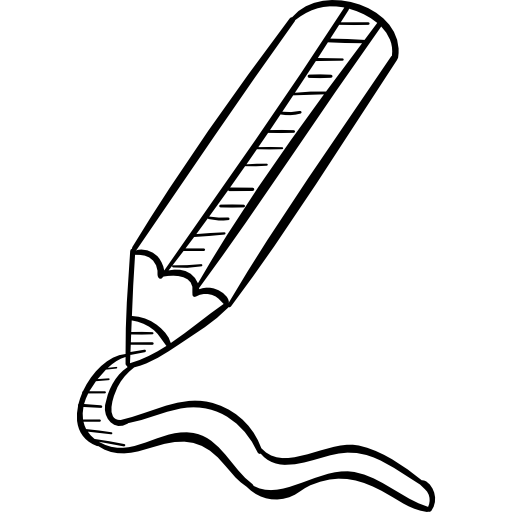 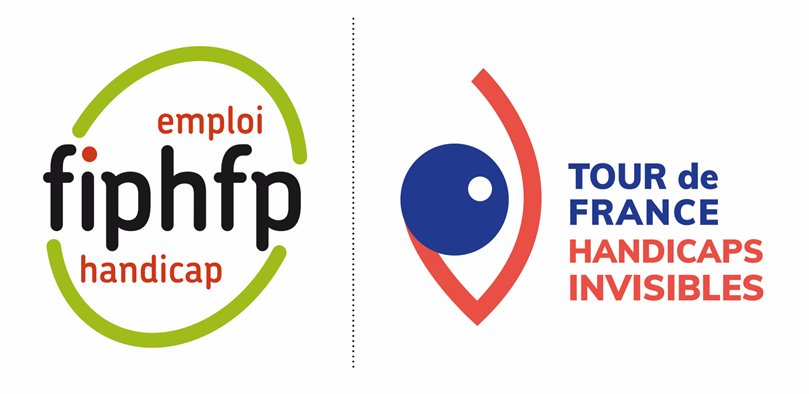 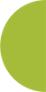 Vianney SERGENT
Développeur Web en Freelance
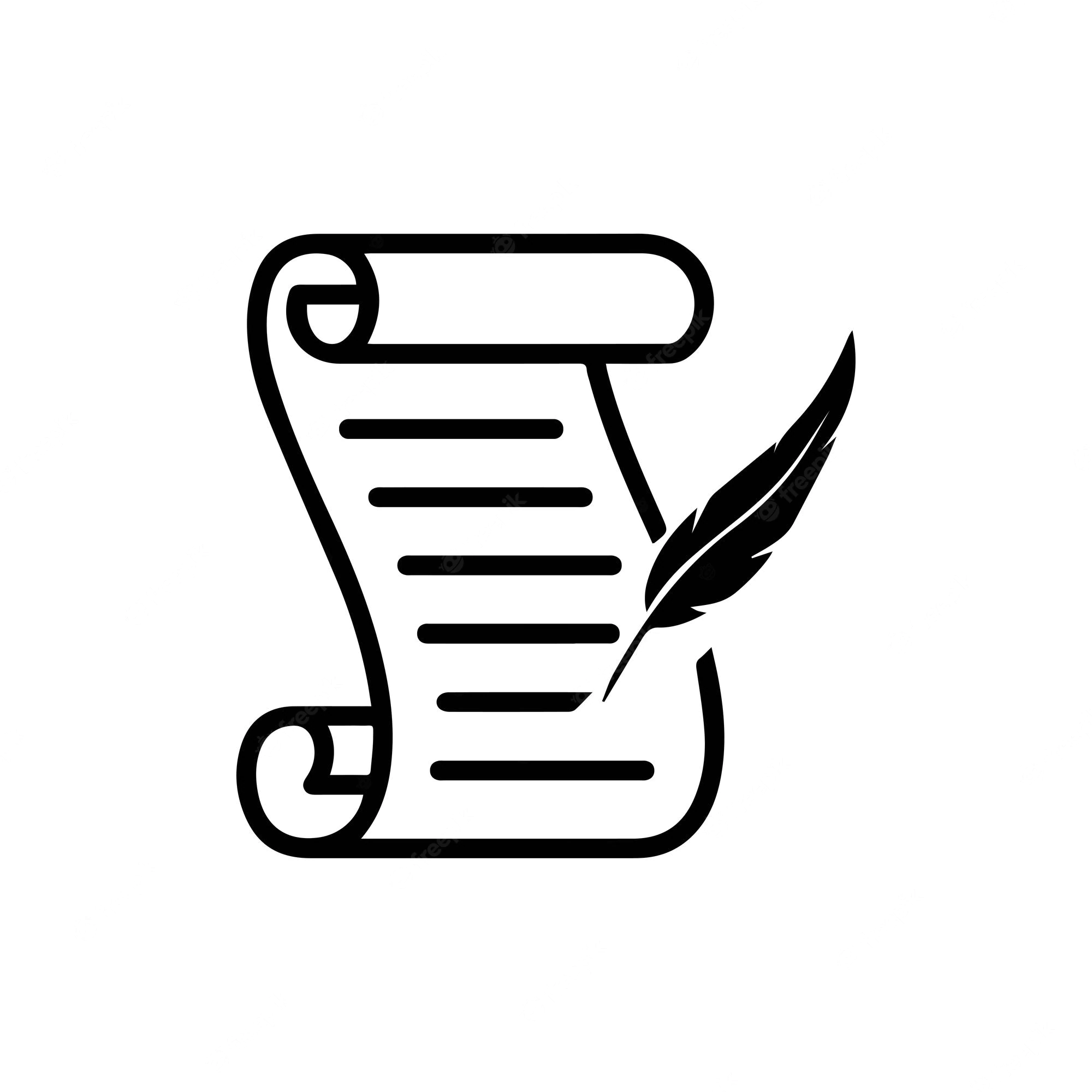 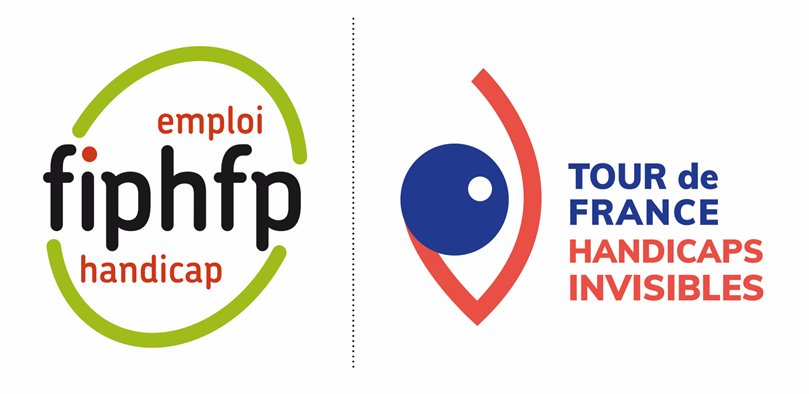 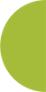 Séverine BAUDOUIN 
Directeur adjointe du FIPHFP
Fonds pour l'Insertion des Personnes Handicapées 
dans la Fonction Publique
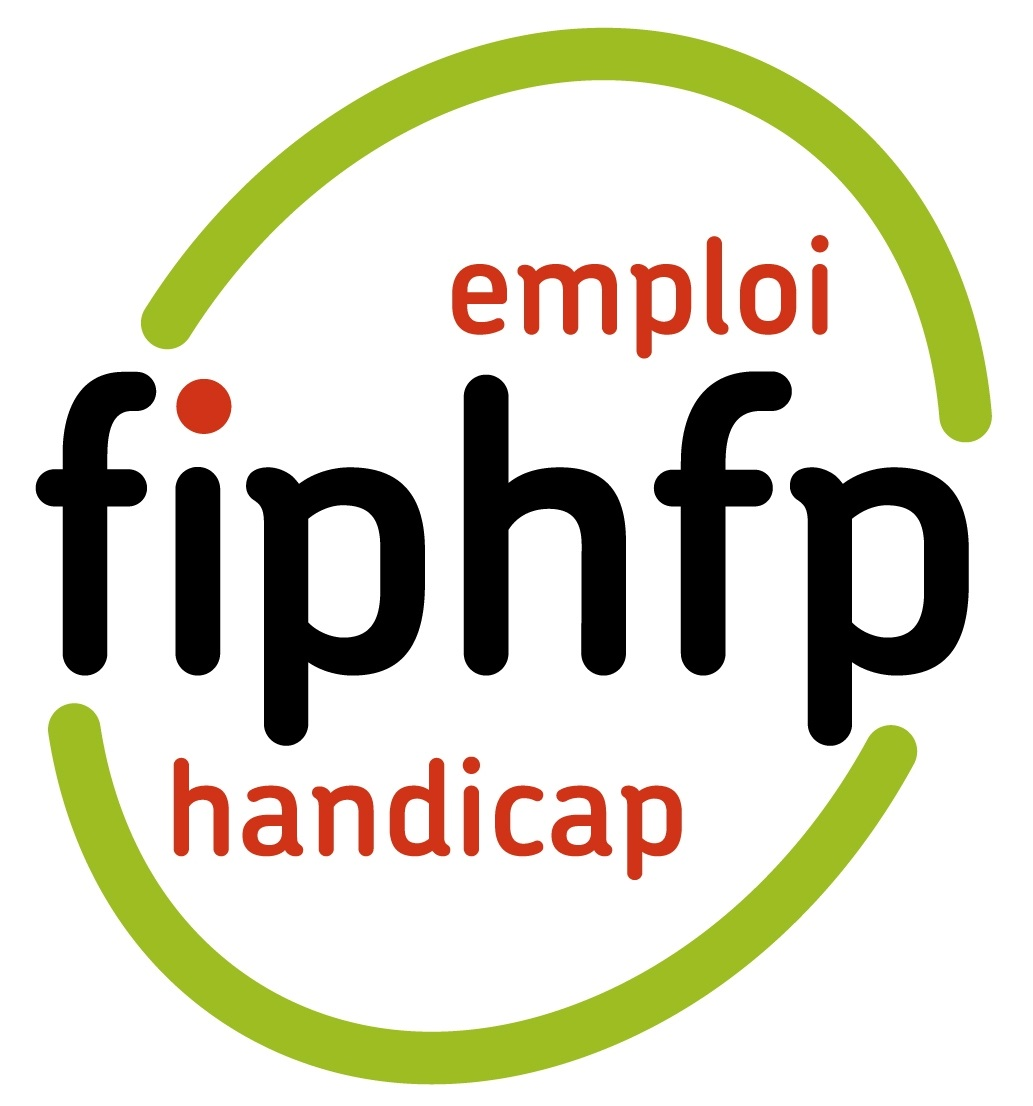 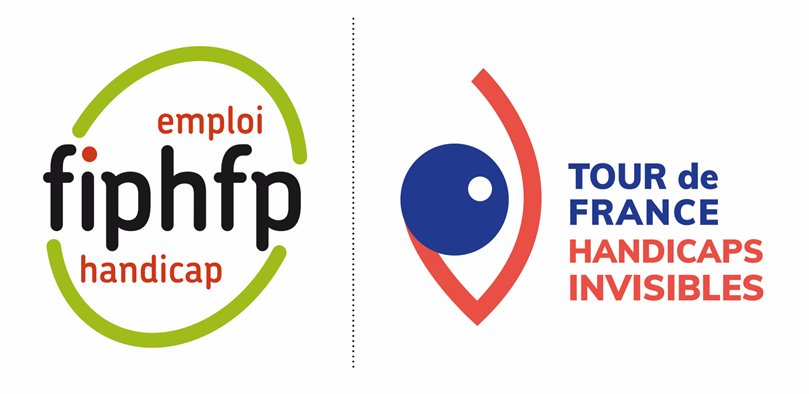 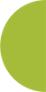 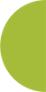 MERCI !
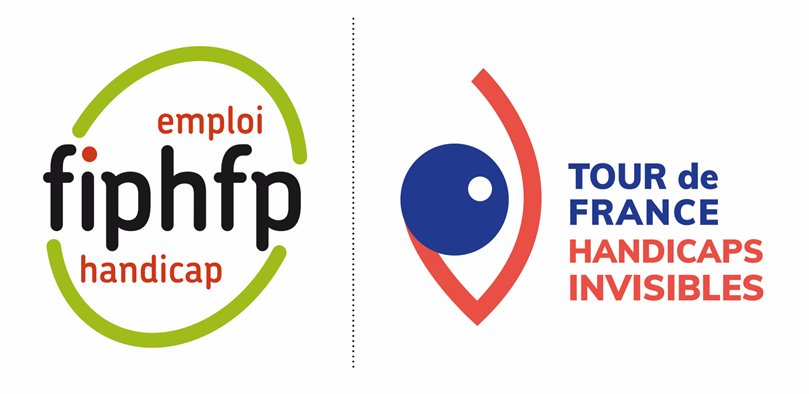